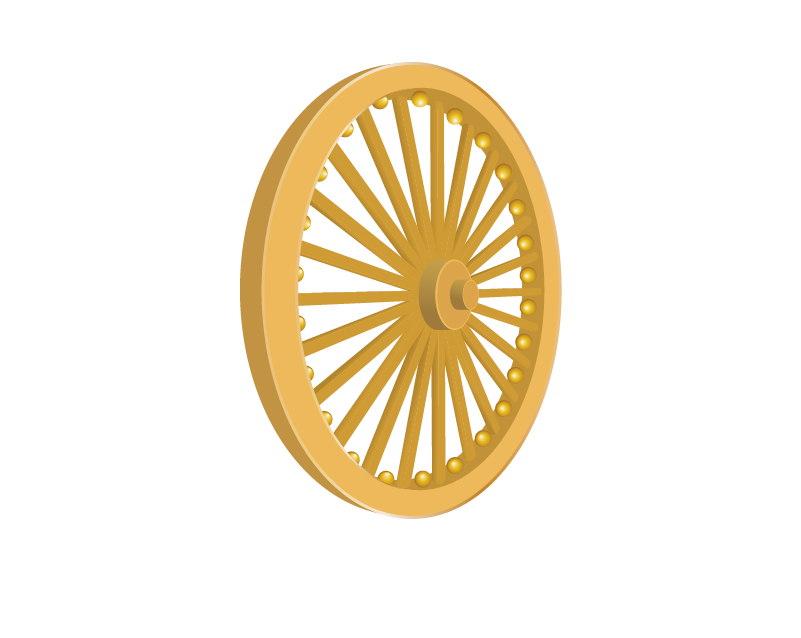 Dhamma.org/IVTA
GOAL
WHY DOES TECHNOLOGY MATTER?
DO YOU KNOW?
History
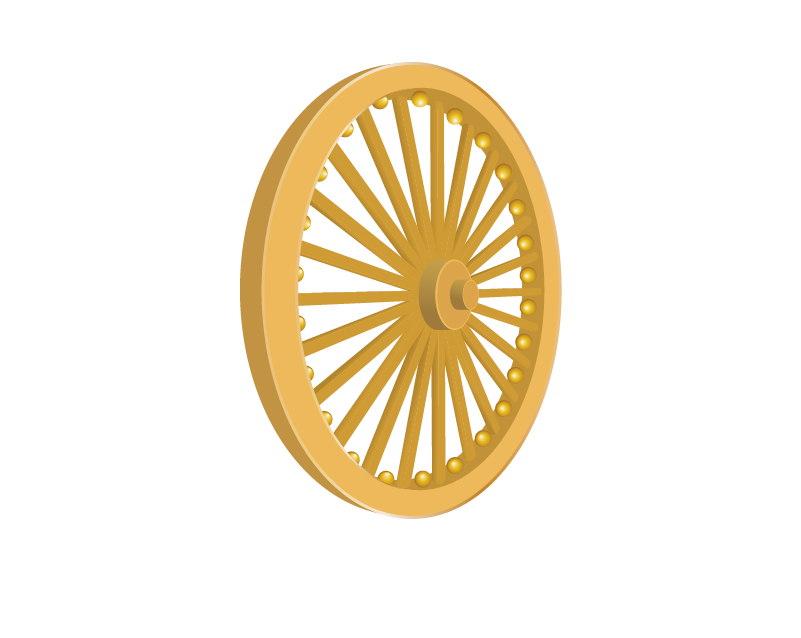 1990s, Goenkaji  appoints Thomas Crisman as the teacher responsible for global information technology​
​
1995, www.dhamma.org is established as the international website to spread Dhamma around the world​
​
1995 to 2016 a dedicated team develops tools to support our tradition​
​
2017 Thomas invites an international team of Teachers to help
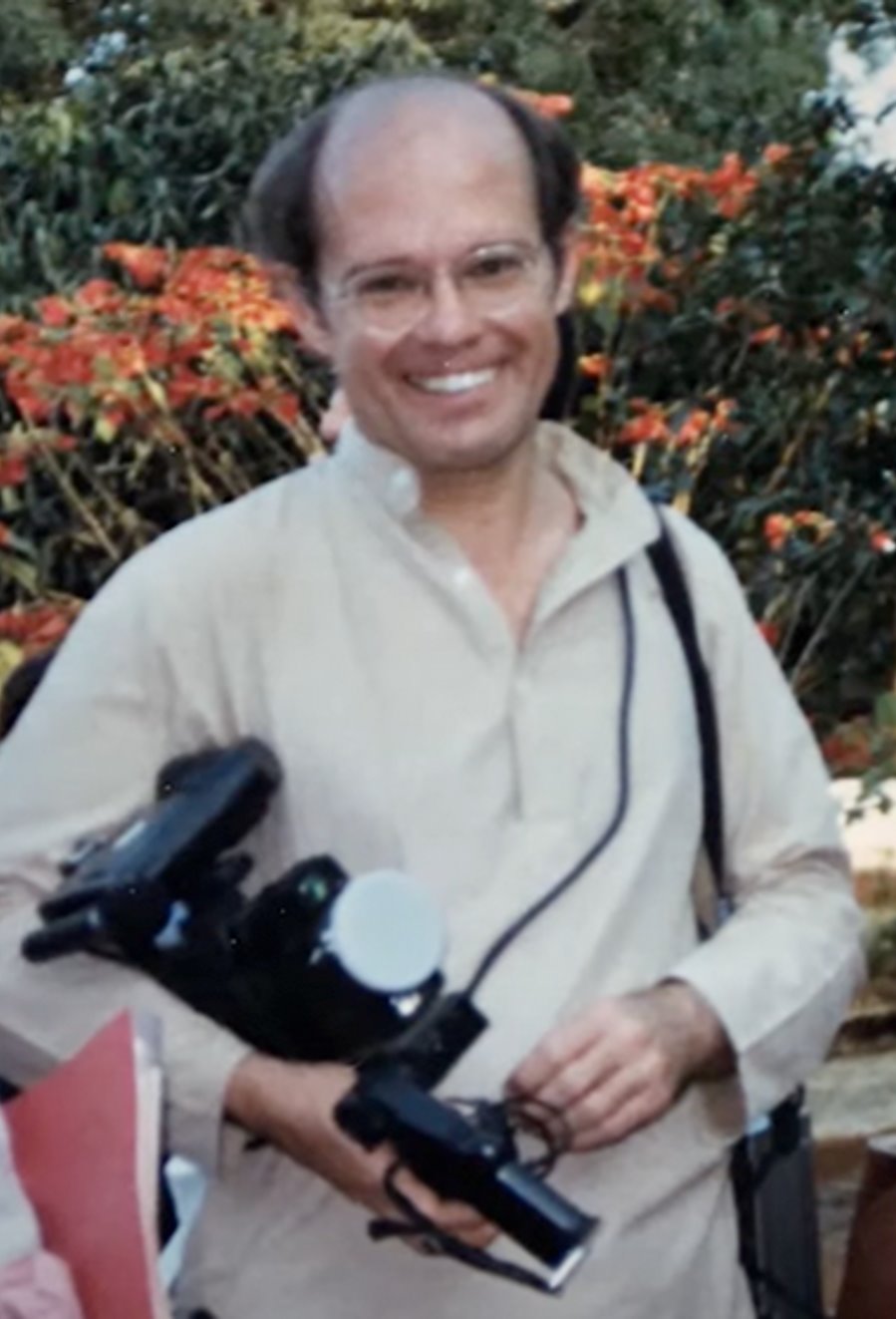 International Vipassana Technology Association (IVTA)
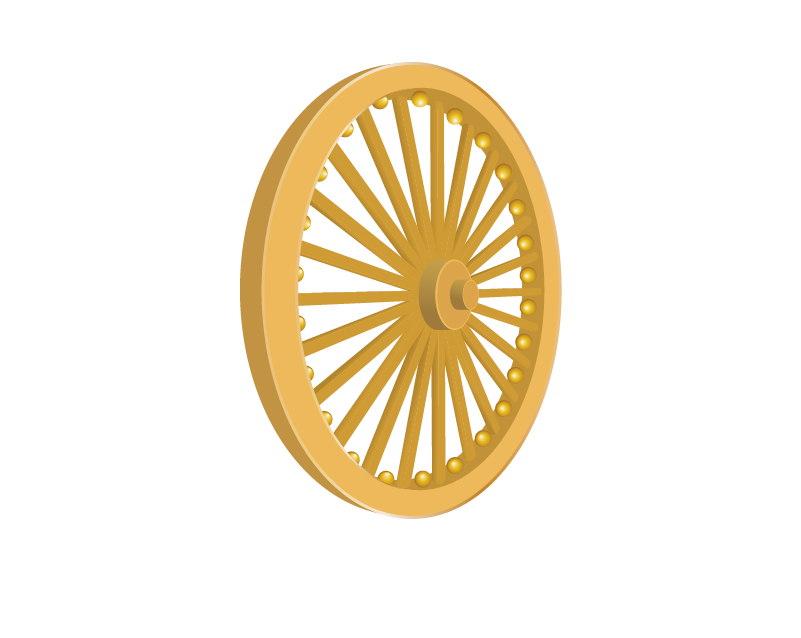 2017 IVTA was registered to manage dhamma.org like a center trust

2023 IVTA constitution is ratified to operate like a center trust & as a group of representative global AT/Ts with term limits

Directors / Trustees
Roy Menezes & Nancy Rosen, North America
Mirko Amon, Latin America
Andrea Mazza & Kevin Nash, Europe
Sabrina Katakam & Abhijit Bhabhe, India & South Asia
Sally McDonald, East Asia
Michael Barnes, Australia & New Zealand
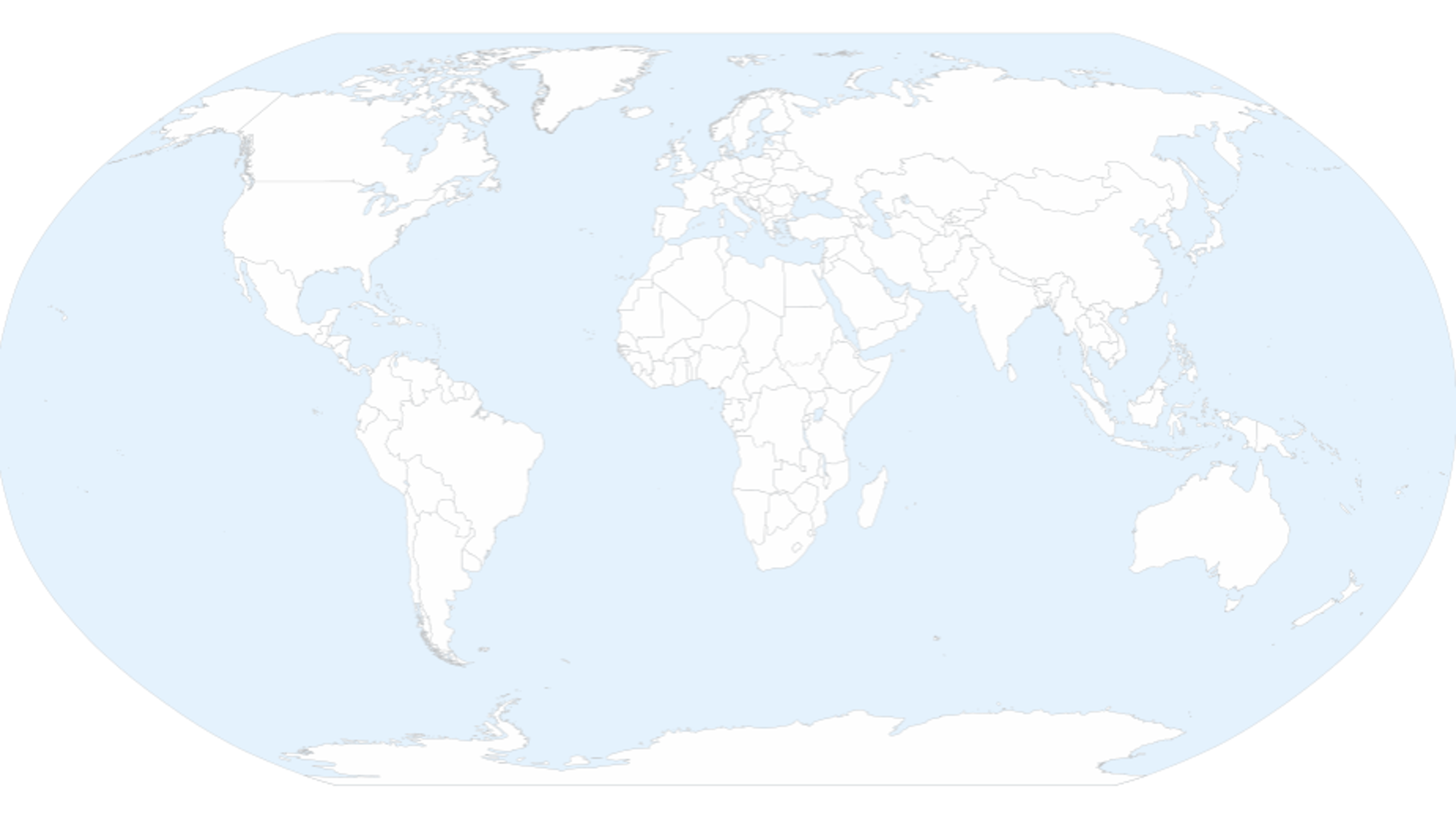 DHAMMA.ORG TECHNOLOGY SOLUTIONS
May all beings be happy!
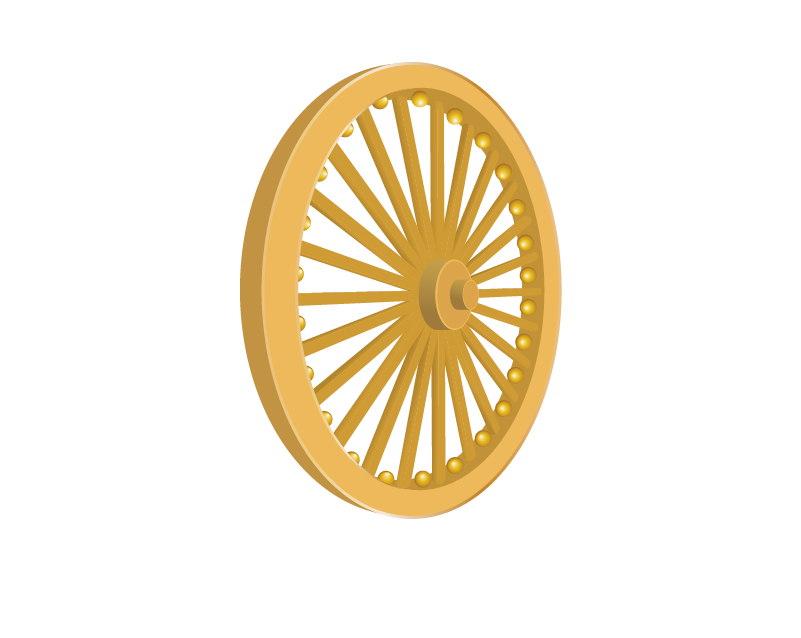 🙏🙏🙏